Antoine Lavoisier
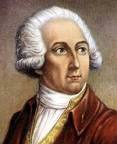 Nationalité:Français
Temps:1743-1794
Découverte:balance
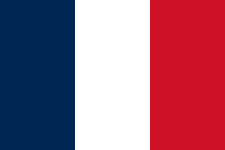 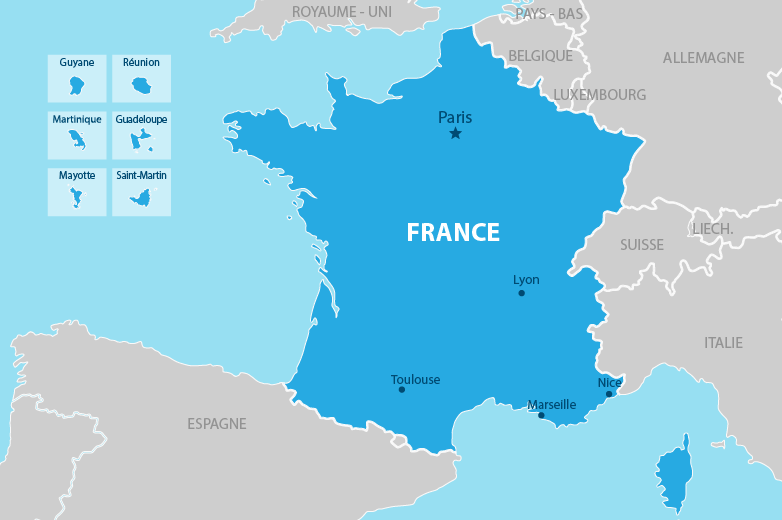 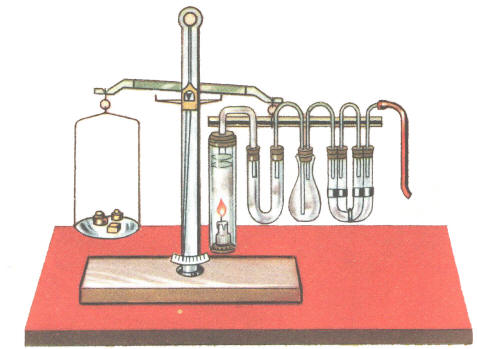